Thứ 4 ngày 9 tháng 10 năm 2024
TOÁN:
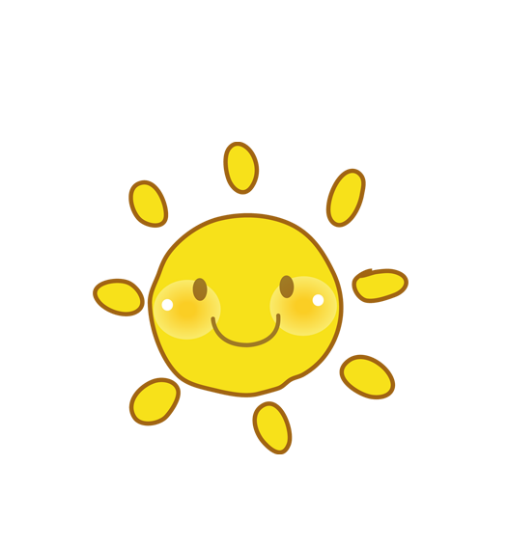 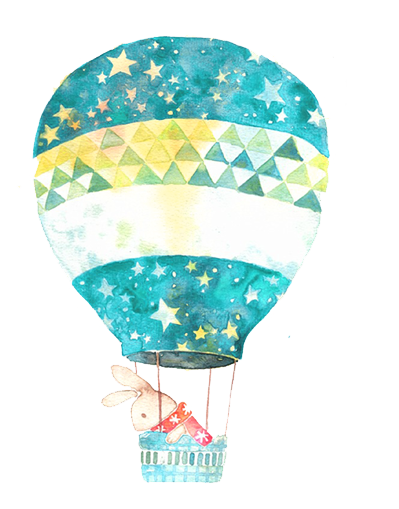 Bài 9: 
Bài toán về thêm, bớt một số đơn vị
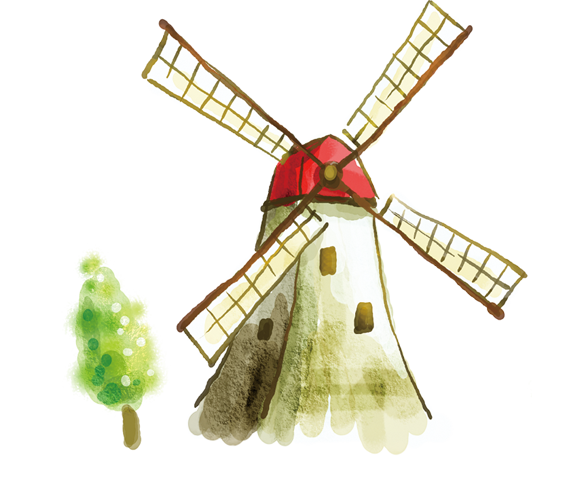 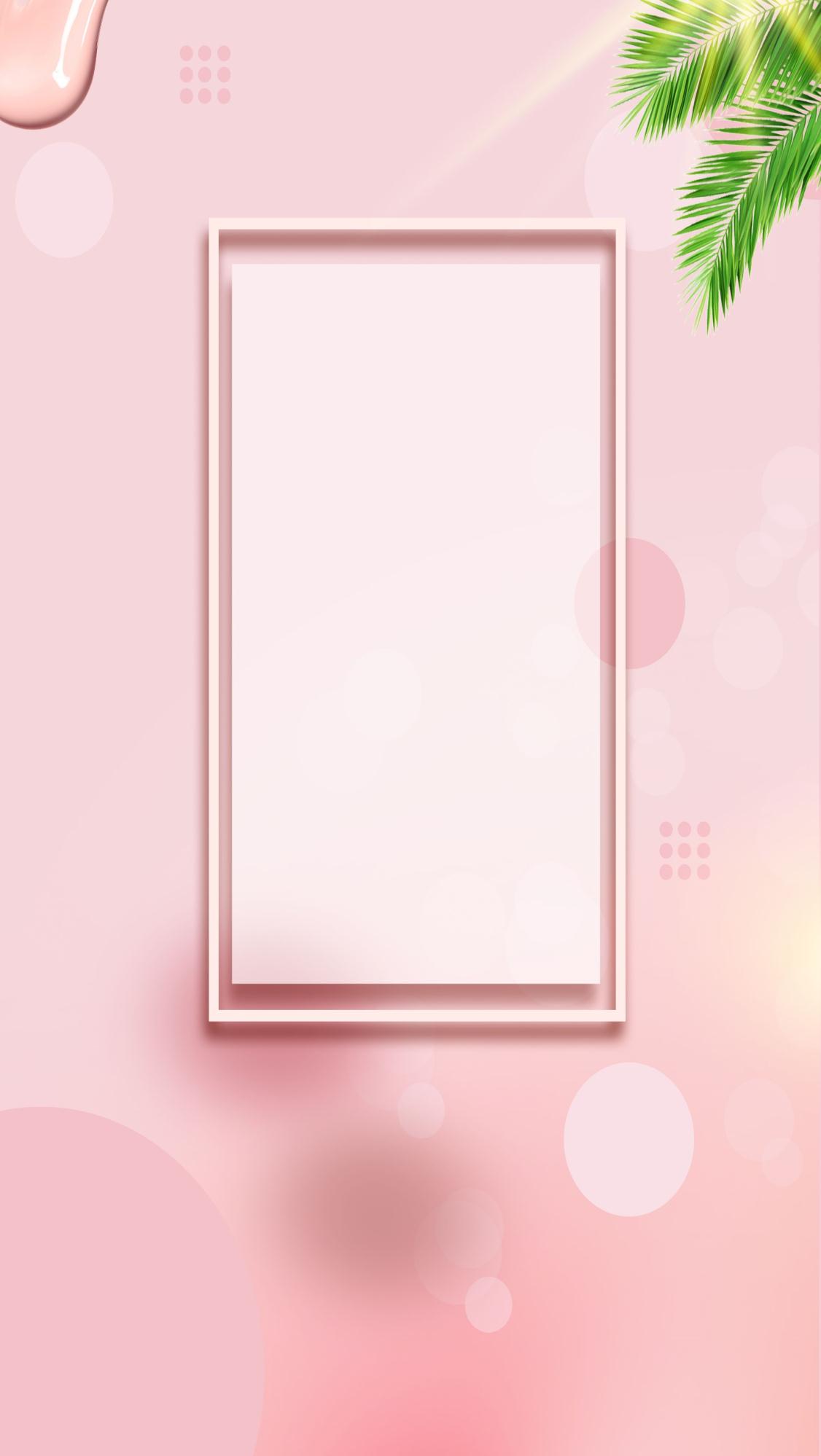 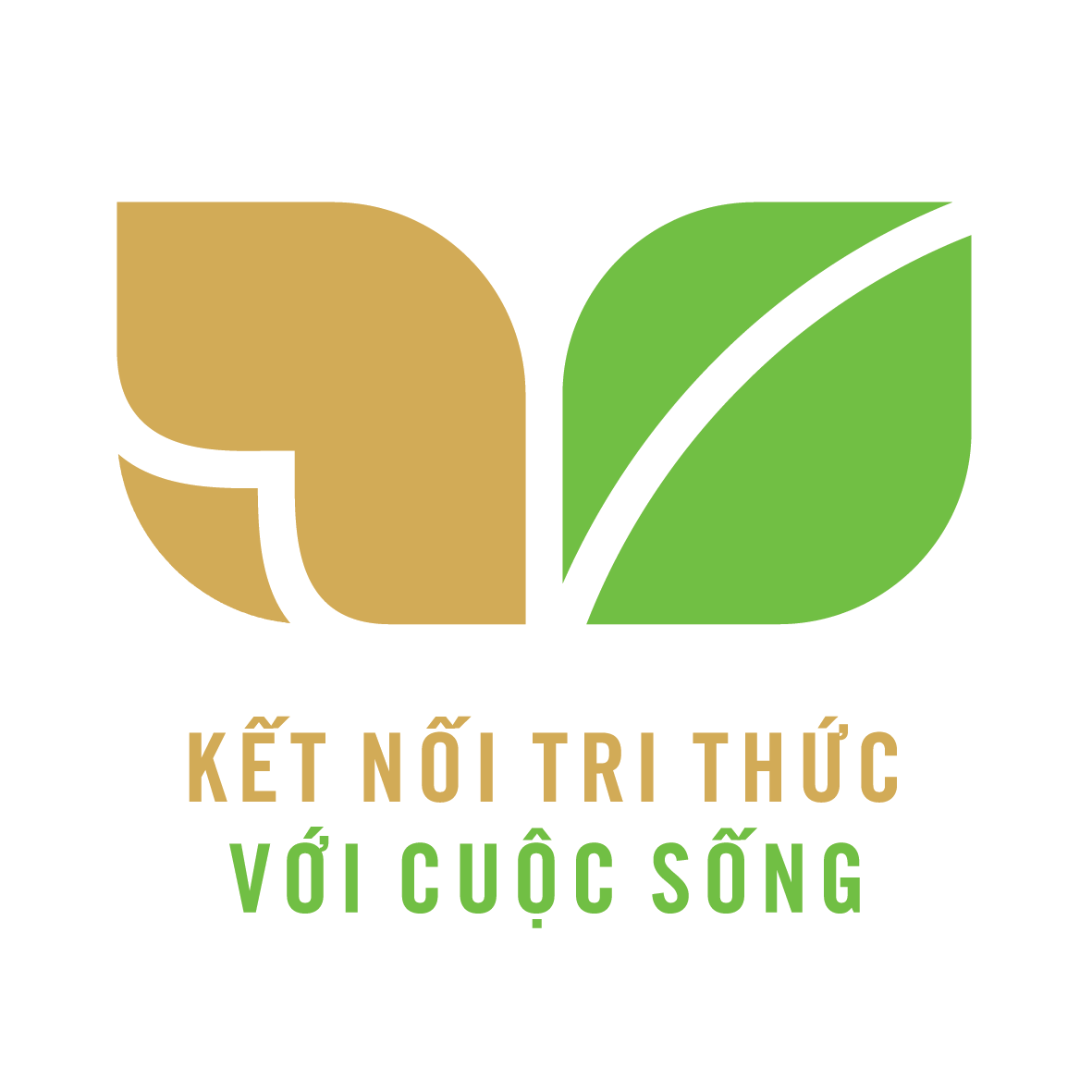 Tiết 1
Giải bài toán thêm một số đơn vị
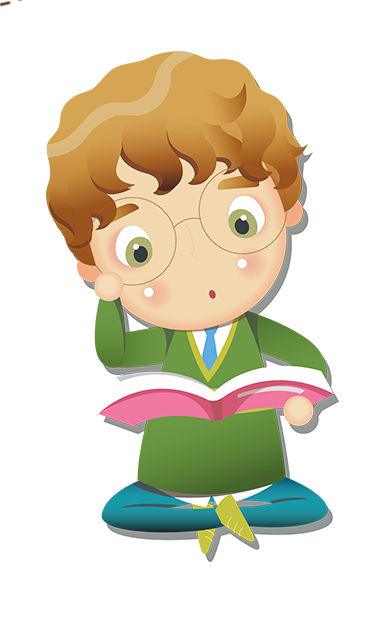 non
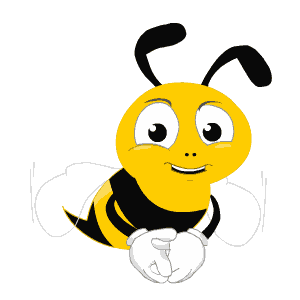 Ong
học
việc
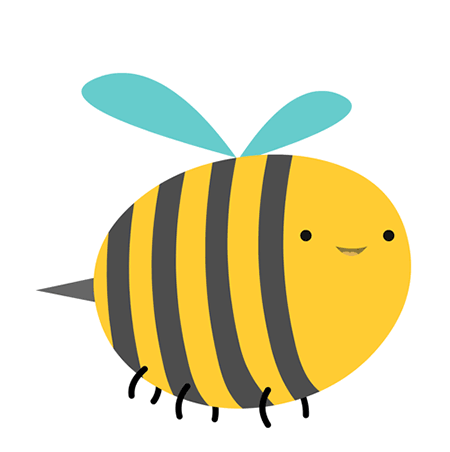 The little bee
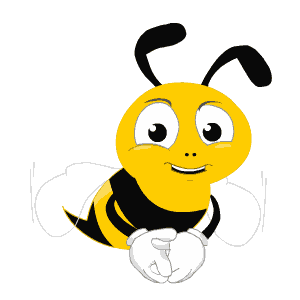 7 + 6 = ?
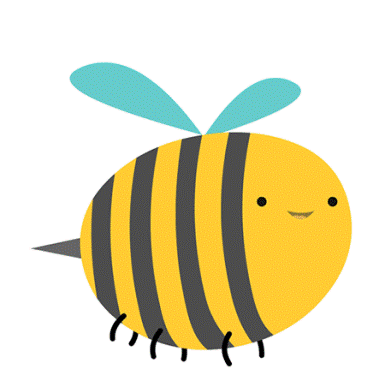 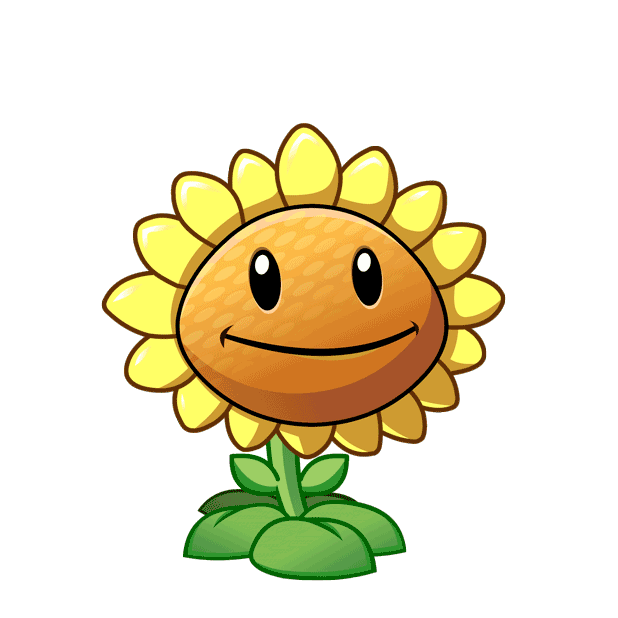 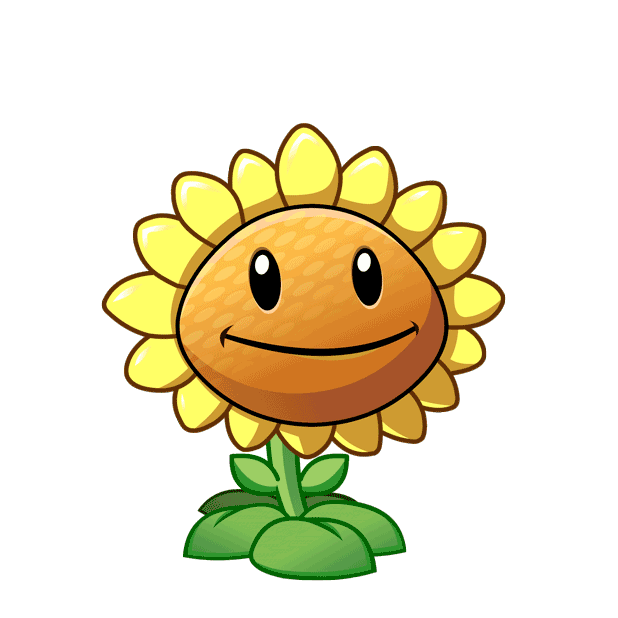 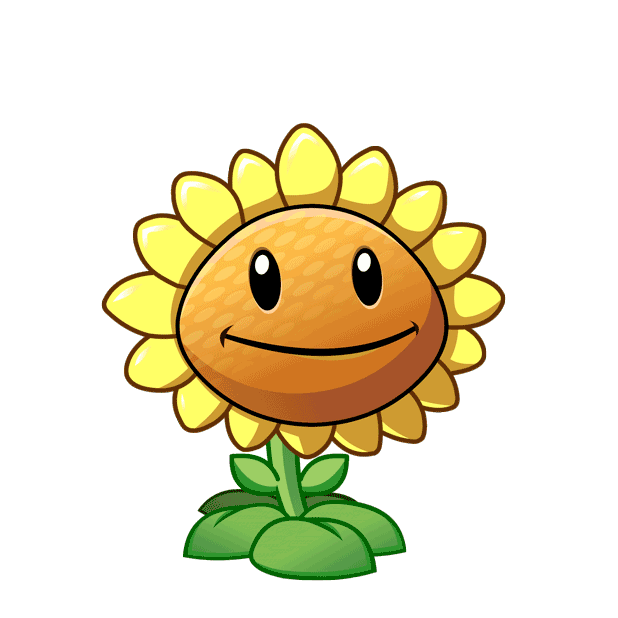 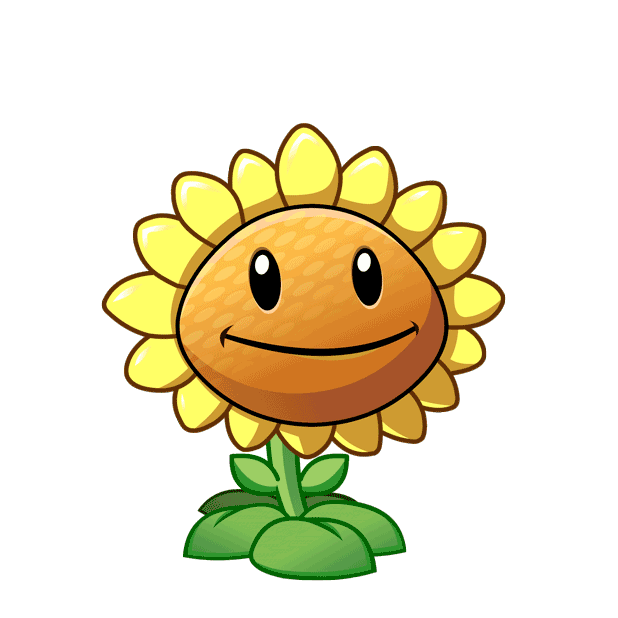 A. 13
B. 16
C. 14
D. 15
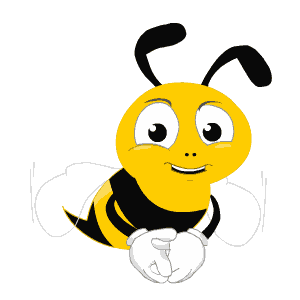 8 + 7 = ?
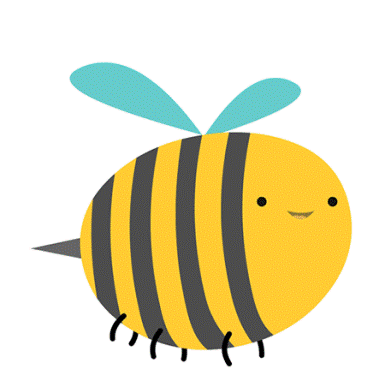 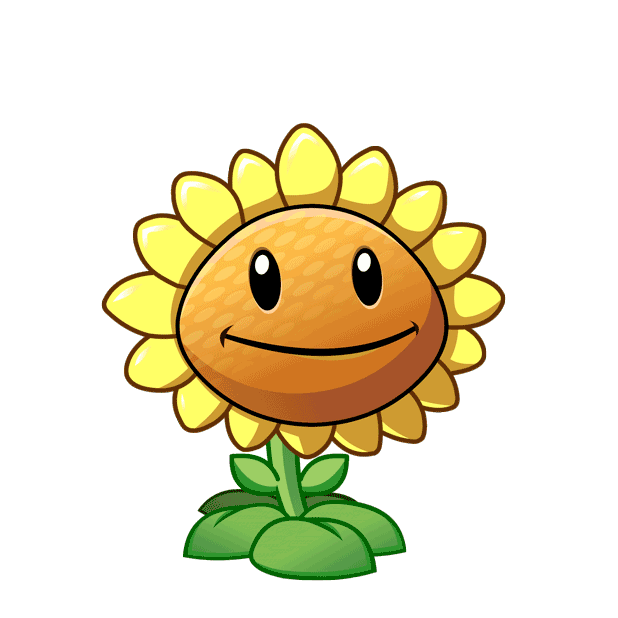 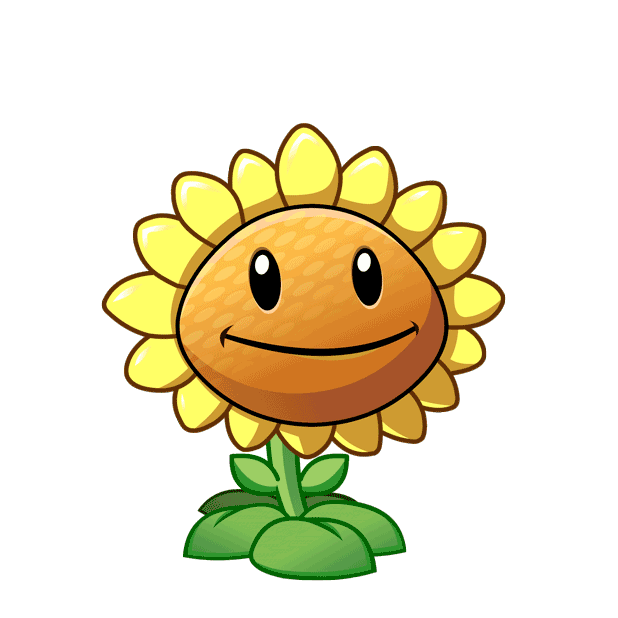 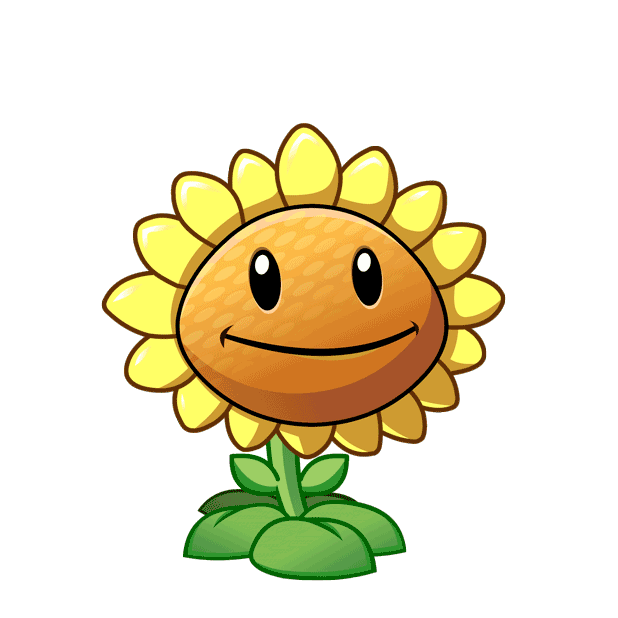 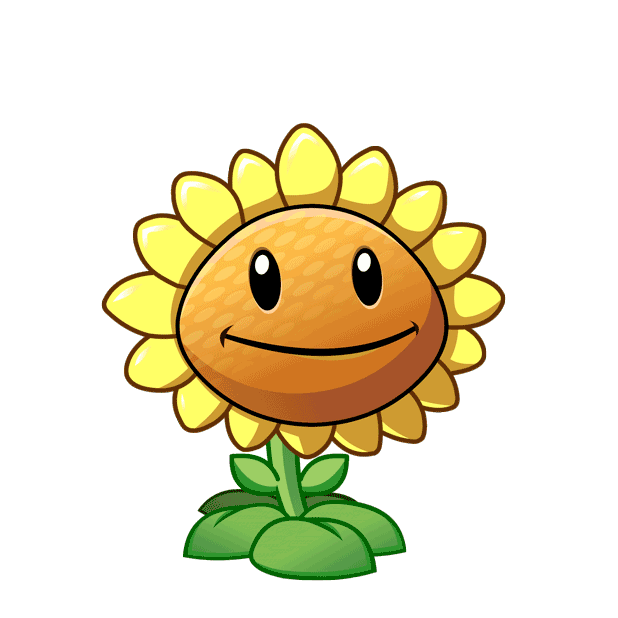 A. 16
B. 15
C. 14
D. 3
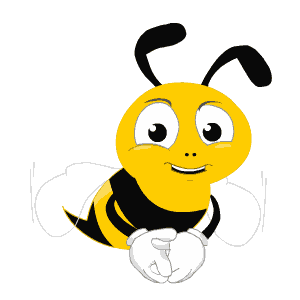 6 + 6 ? 11
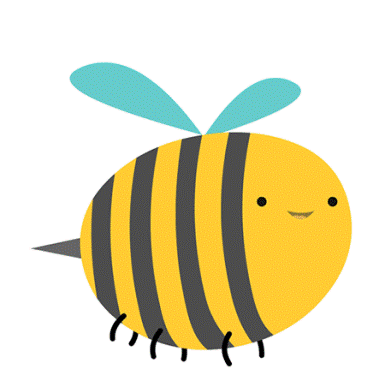 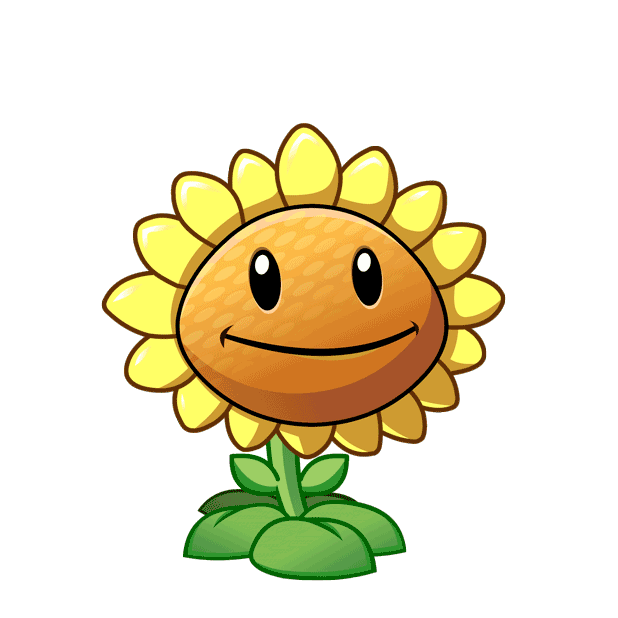 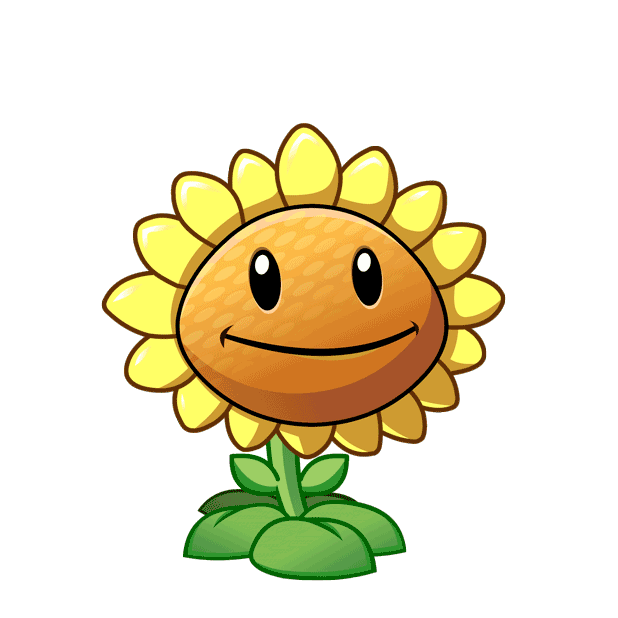 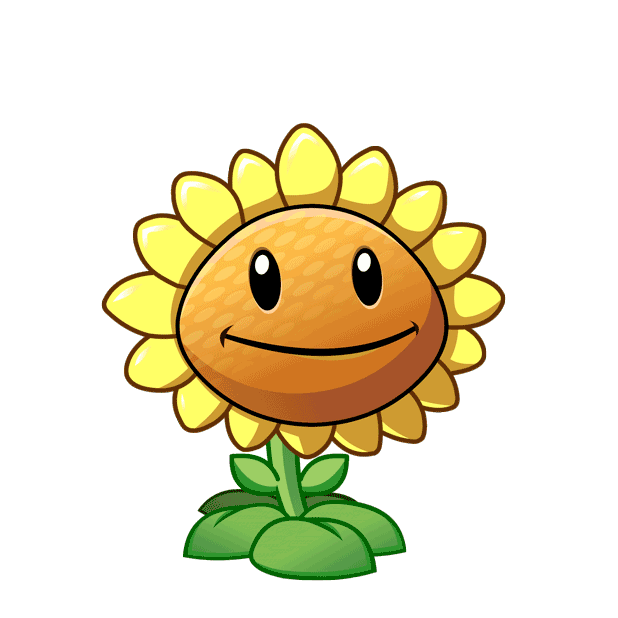 A. <
B. >
C. =
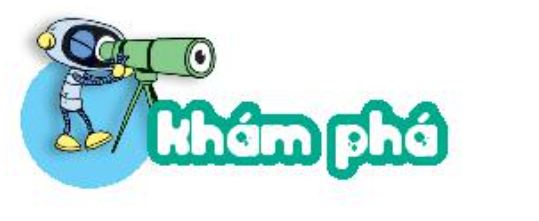 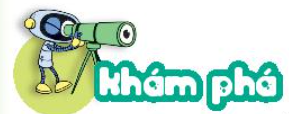 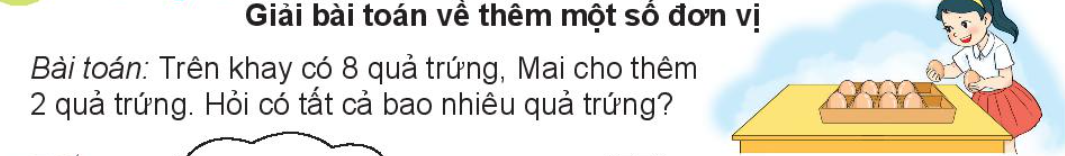 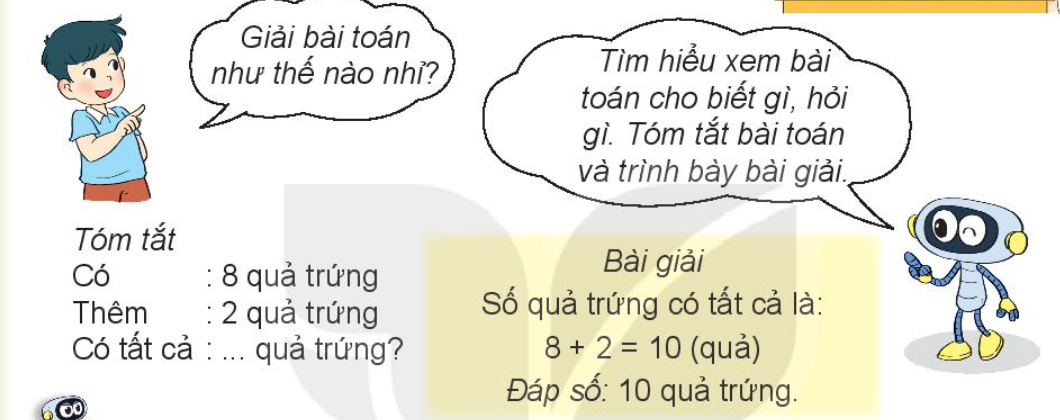 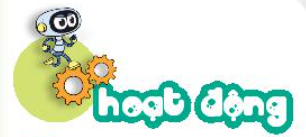 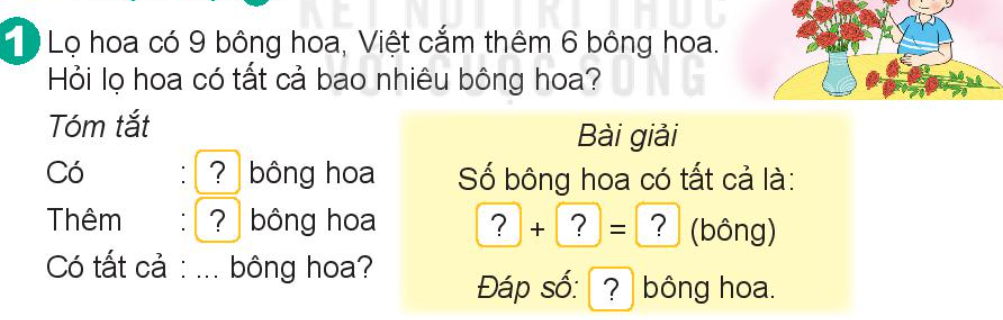 9
6
9
6
15
15
15
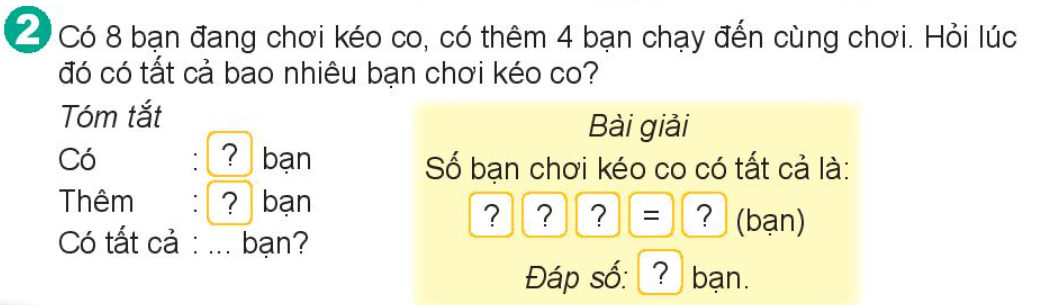 8
4
8
+
4
12
12
12
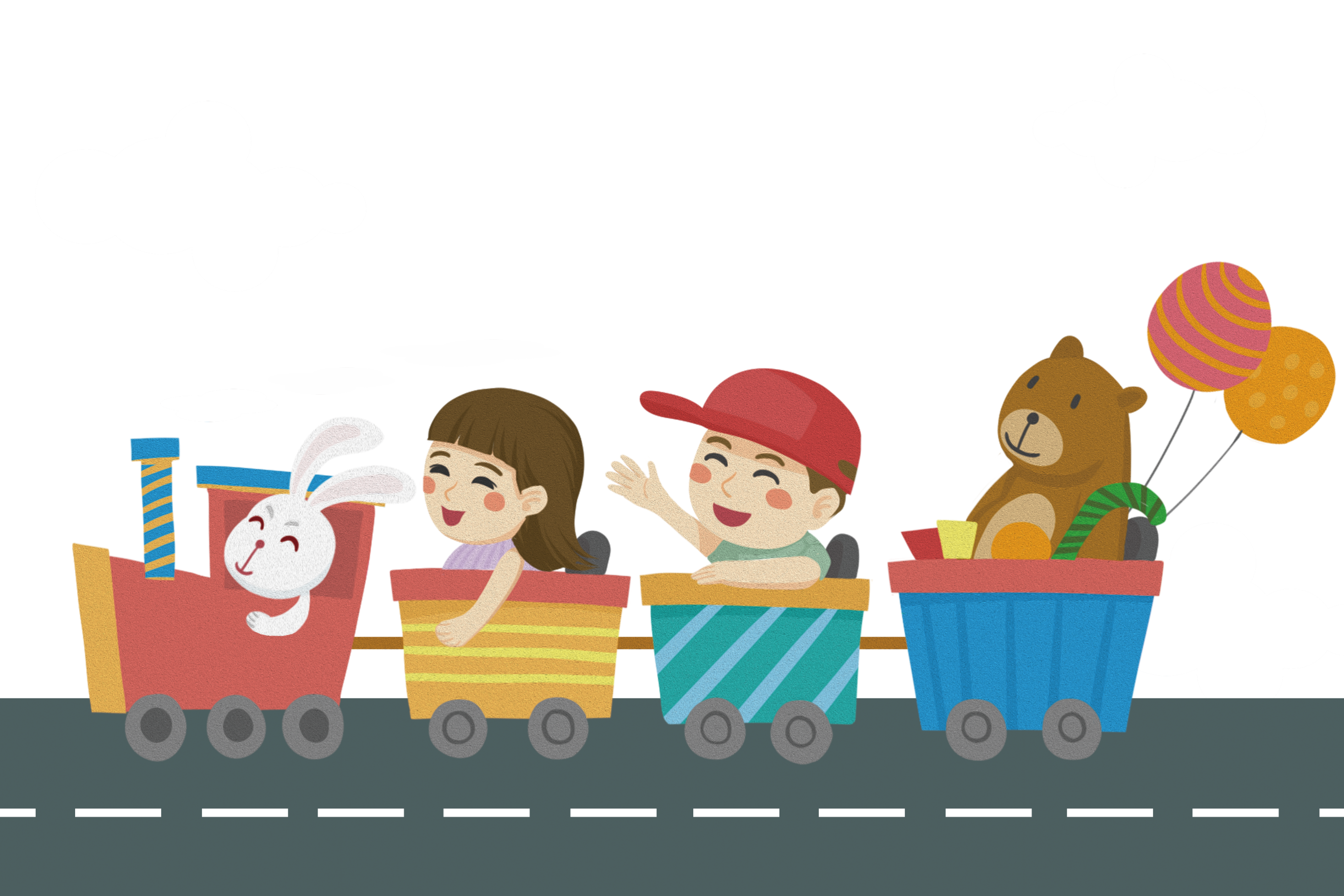 Củng cố- dặn dò